«Формы организации досуговой деятельности дошкольников  с использованием куклы - оберега»
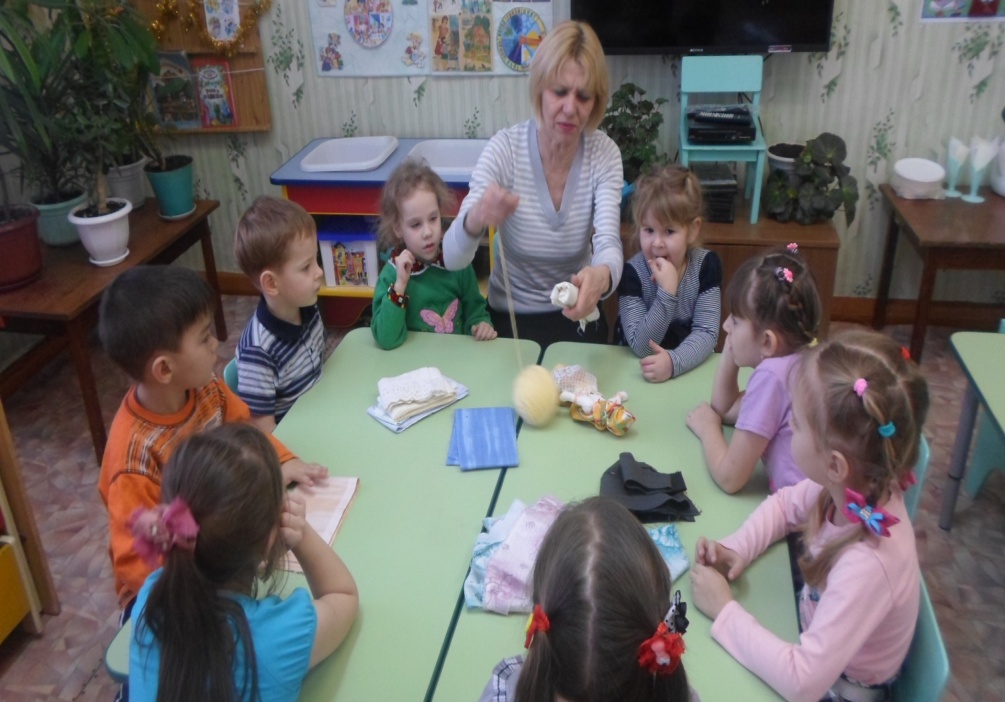 Воспитатель МБДОУ детского сада №21 «Белочка»
Русакова Нина Егоровна
Актуальность
Изготовление куклы – оберега  дает детям возможность понять широту и глубокий смысл обычаев и традиций  русского народа.
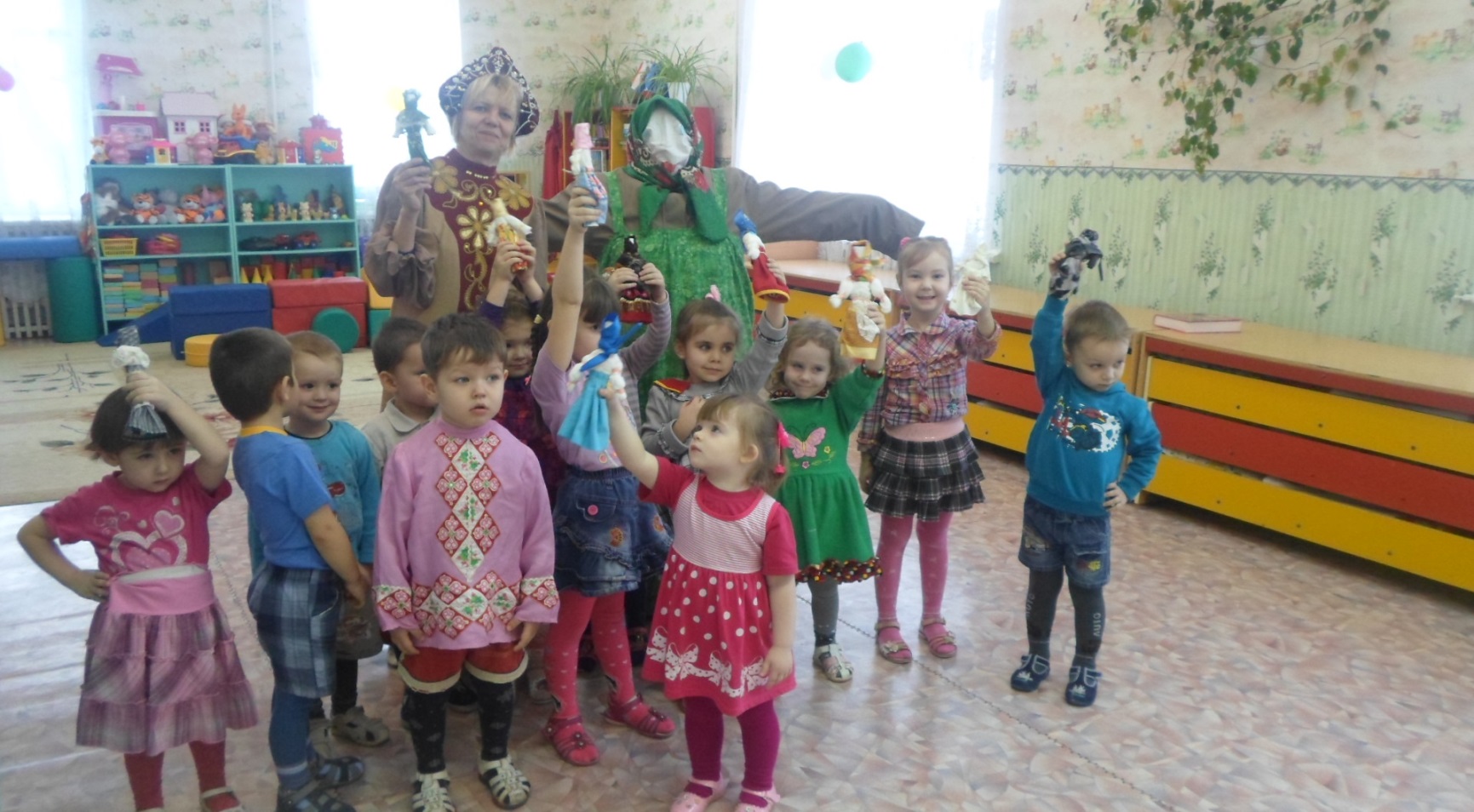 Песни,потешки, сказки, заклички
Результаты творчества детей
со свойством ткани знакомились, 
цвет закрепляли, 
мастерить старались.
 развивали моторику рук,  сенсорику,  зрительность ,  воображение, мыслительность, творчество.
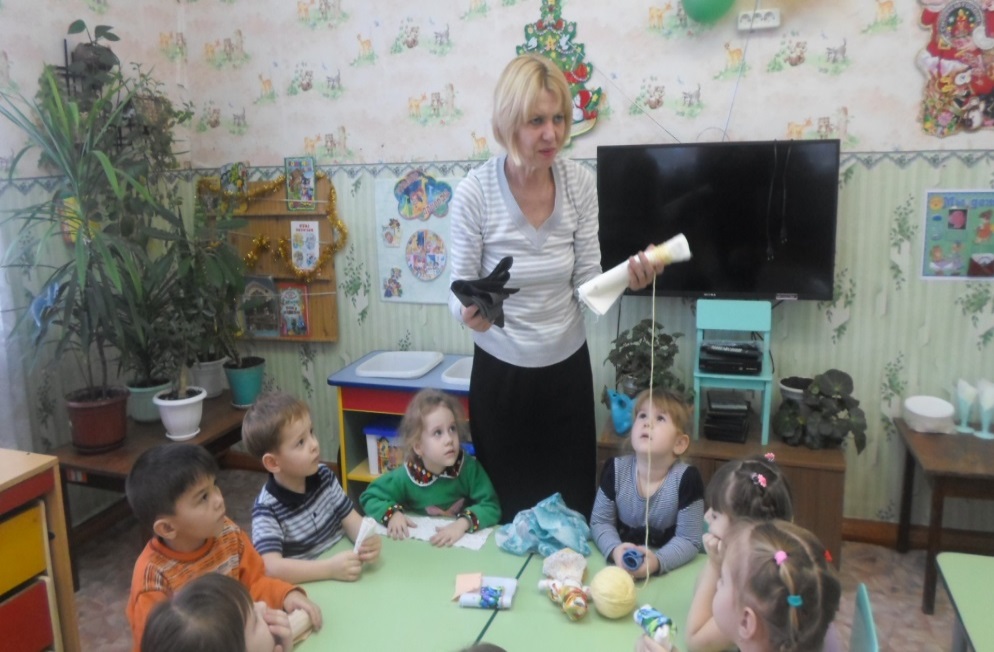 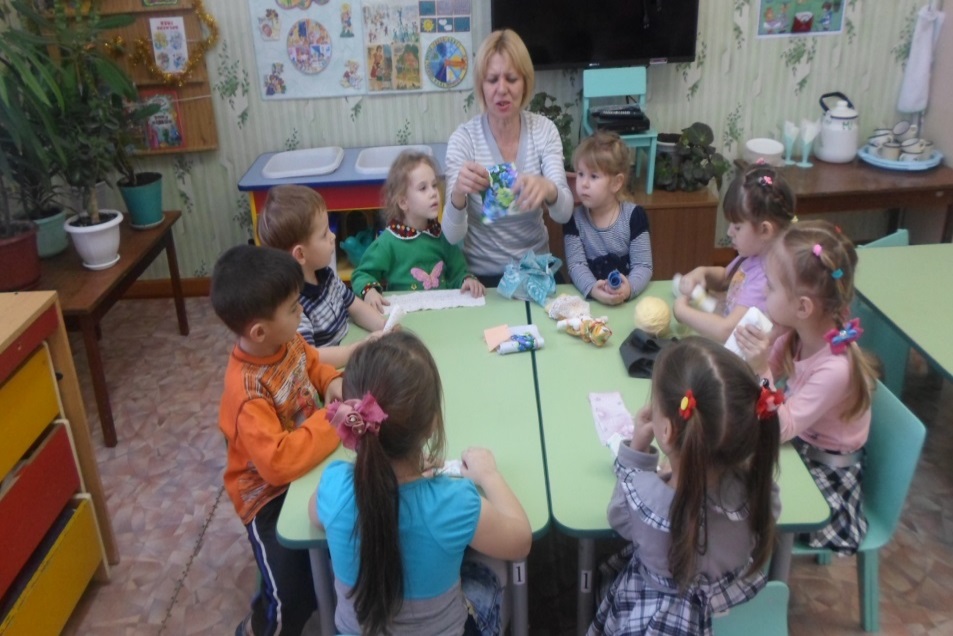 Мастер-класс для родителей
1.Круглый стол.
2.Показ презентации.
3.Практическая работа.
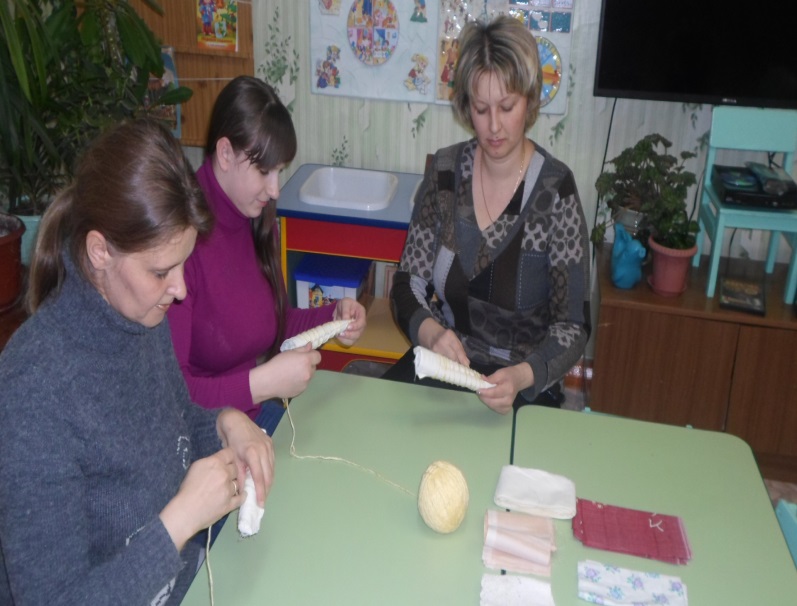 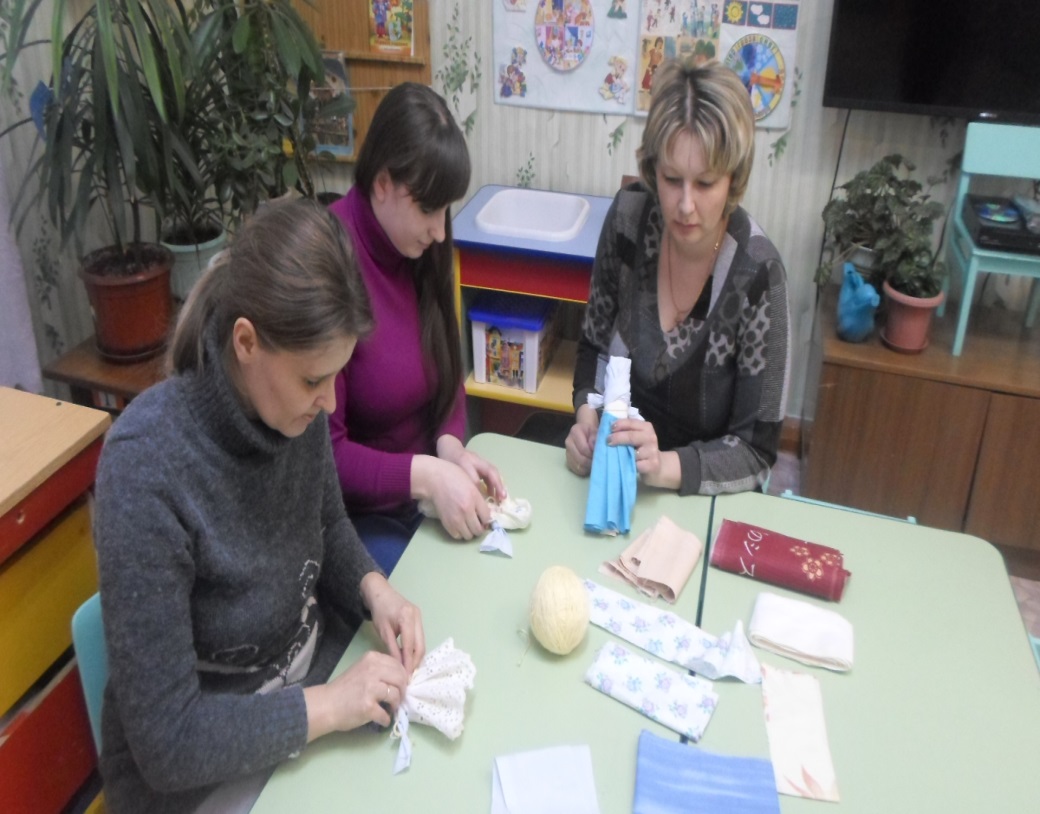 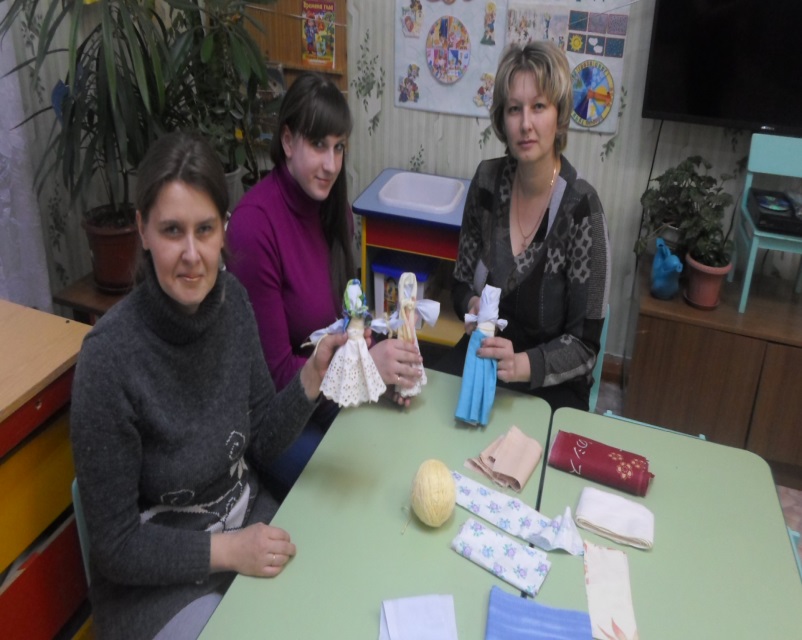 Кто в детстве в куклы не играл,
 Тот счастья не видал.
( народная мудрость)
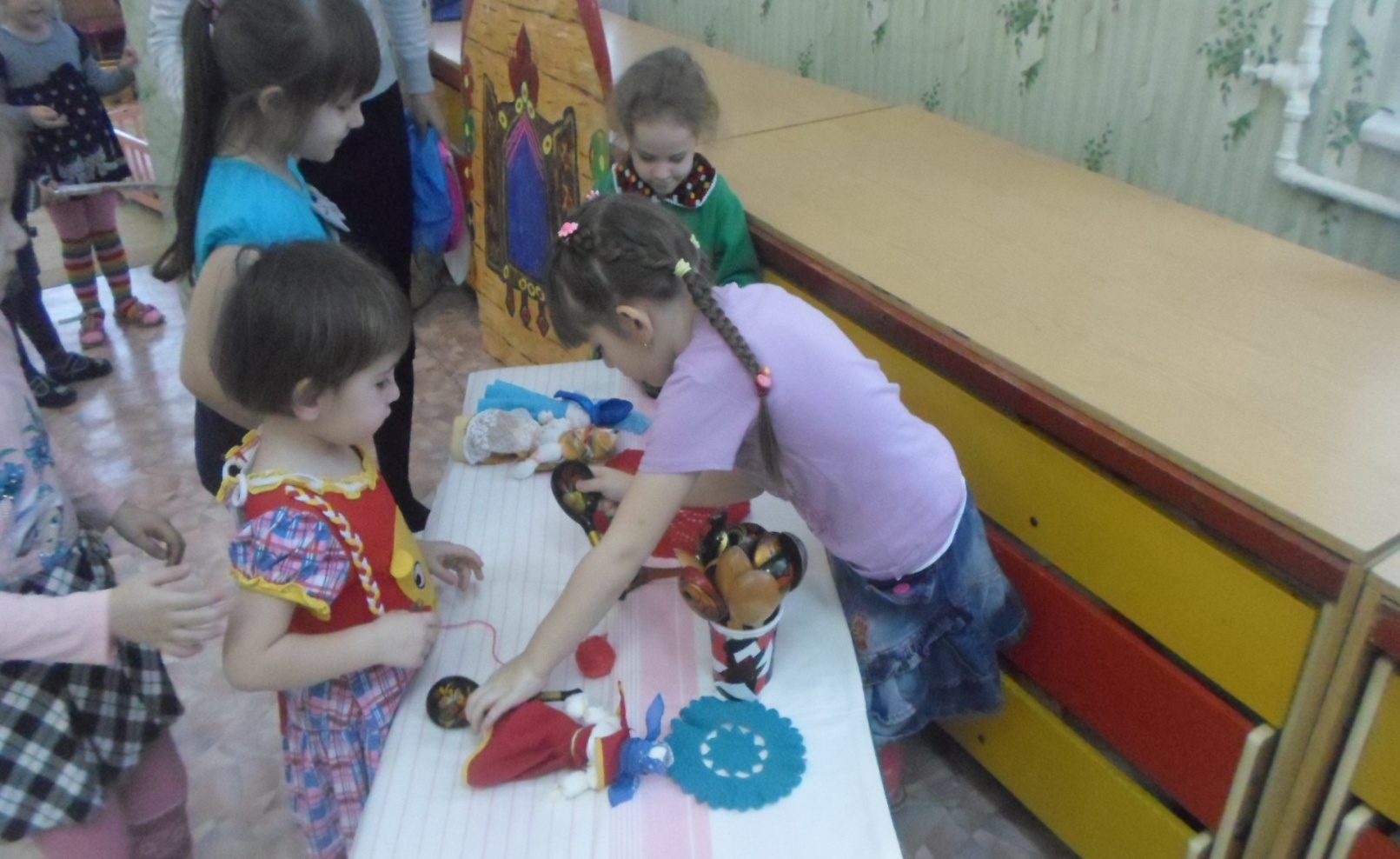